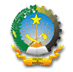 República de Angola
Governo Provincial de Benguela
Gabinete Provincial de Infraestruturas e Serviços Tecnicos
9º CONSELHO CONSULTIVO  BALANÇO DO SECTOR DE ENERGIA E  ÁGUAS
BENGUELA, JULHO DE 2019
1
Introdução
O presente relatório reporta de forma sintetizada  todas as informações relacionadas com o desenvolvimento do Sector de energia e Águas, na Província de Benguela, período  2018.
O fornecimento de energia elétrica Nas cidades de Benguela, Lobito, Catumbela e Baia-Farta é  feito por centraIs hídricas DE LAUCA E do Lumaum. Numa rede em anel com geração conjunta, para todo sistema de produção. Quanto ao interior da província o fornecimento é feito através de grupos geradores E UMA CENTRAL HIBRIDA(BOCOIO).
e possui um sistema integrado de abastecimento de água para as quatro cidades do litoral.  Já no interior dos municípios possuem sistemas independentes composto por: captação, adução, tratamento, reservação e distribuição(por ligações domiciliares ou por chafarizes)    
A província de benguela é composta por 10  municípios;
2
SECTOR DE ENERGIA
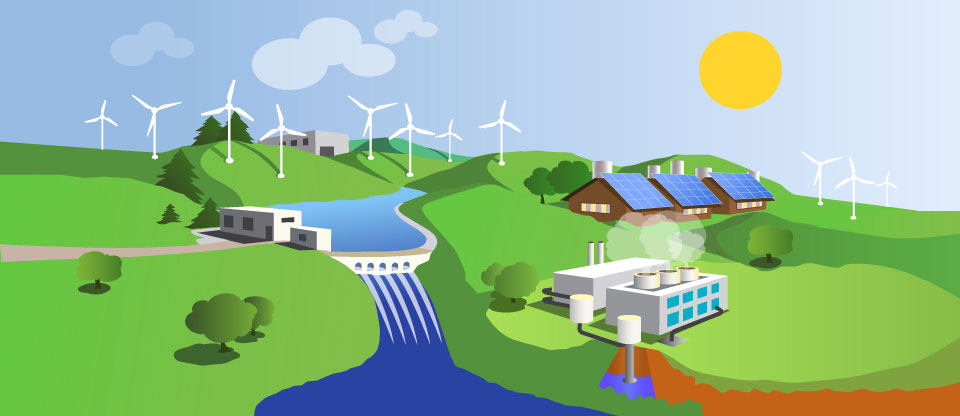 Indicadores de produção
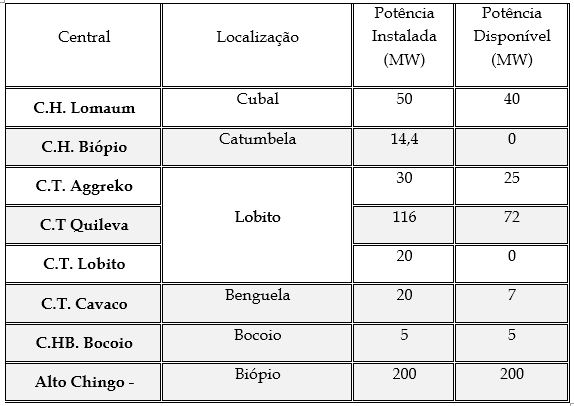 PROJECTOS EM CURSO E PERSPECTIVA
projecto da lcc
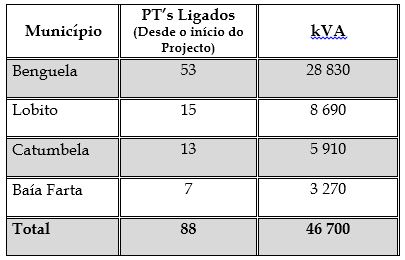 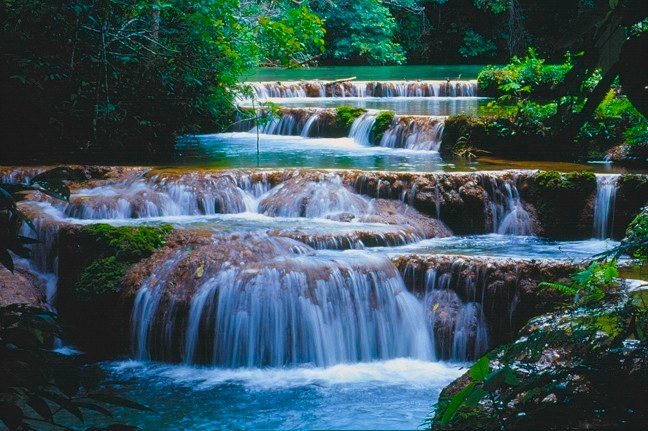 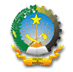 República de Angola
Governo Provincial de Benguela
Gabinete Provincial de Infraestruturas e Serviços Técnicos
9º CONSELHO CONSULTIVO SECTOR DE ÁGUAS
BENGUELA, JULHO DE 2019
7
Abastecimento de Água a Nível das 
Cidades e Vilas da Província
8
INDICADORES PARA ÁGUA RURAL
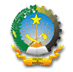 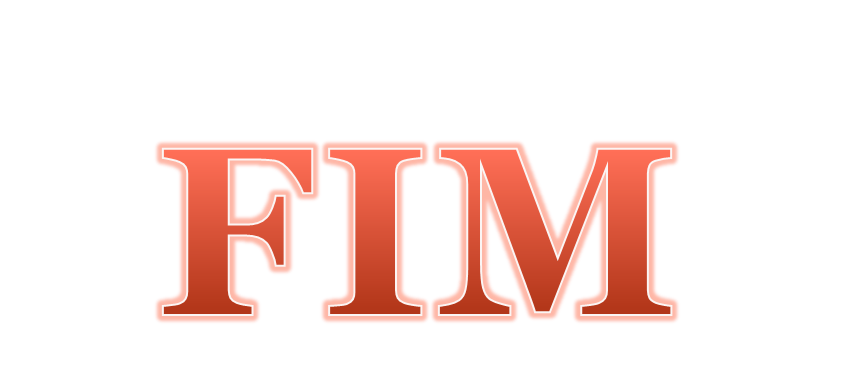 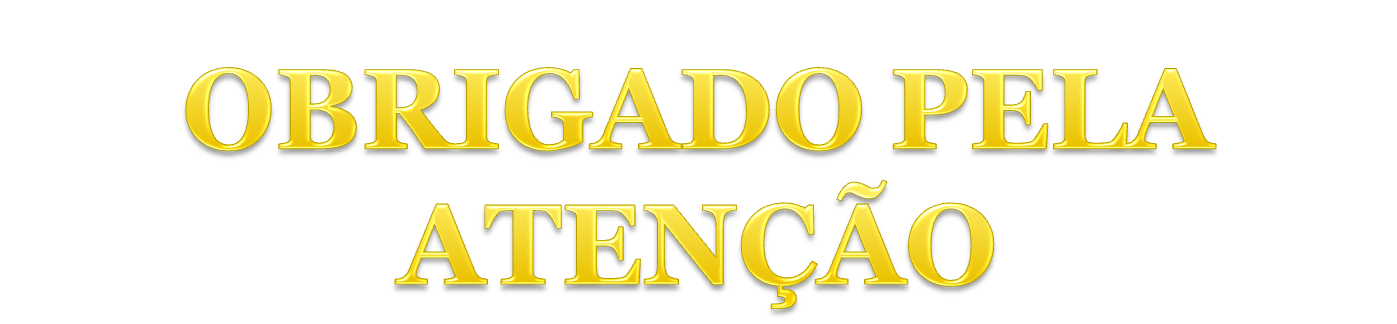 10